АО  «Балт АГП»
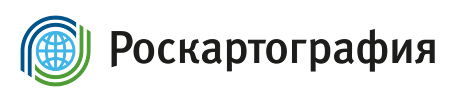 Круглый стол  в АО «Балт АГП», посвященный светлой памяти доктора геолого-минералогических наук, профессора, Заслуженного деятеля науки Российской Федерации  В.В.Орленка 

Советник генерального директора АО "Роскартография" по взаимодействию с органами государственной власти Калининградской области   М.С. Шевня


10 декабря  2021г.			                          г. Калининград
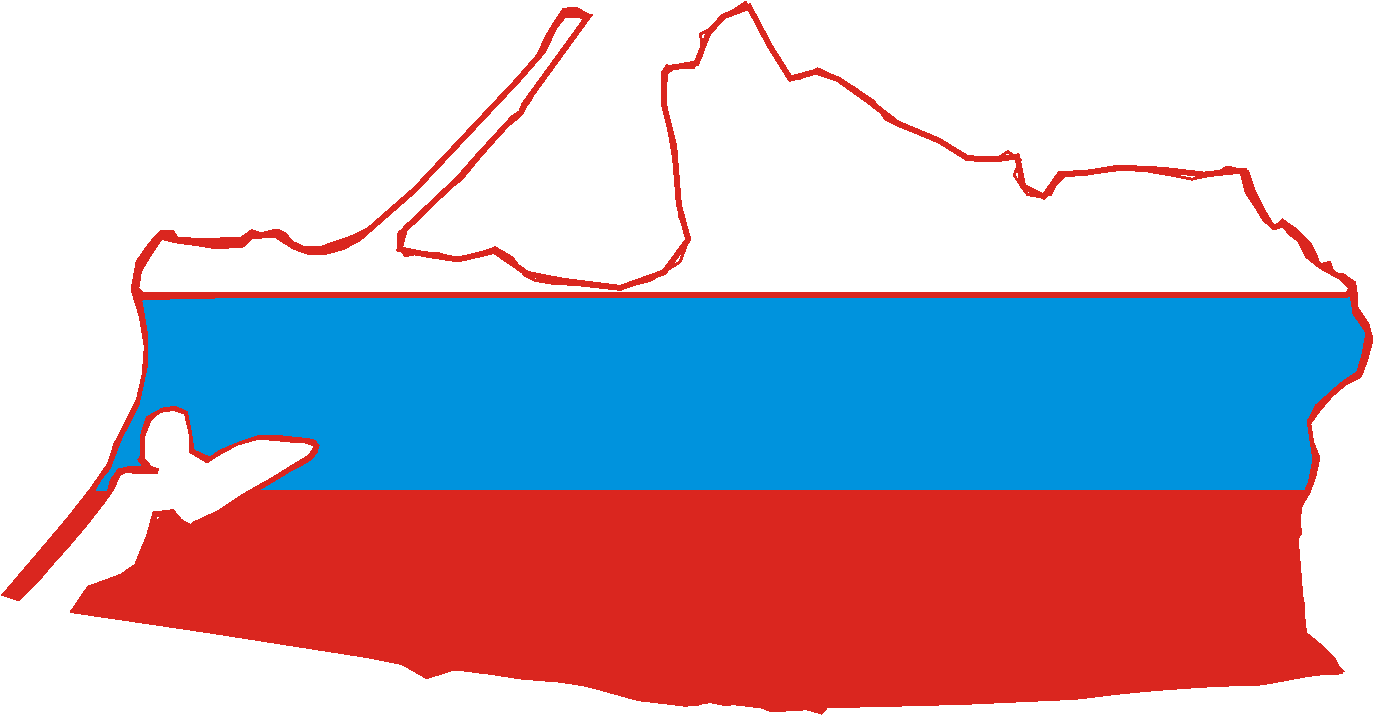 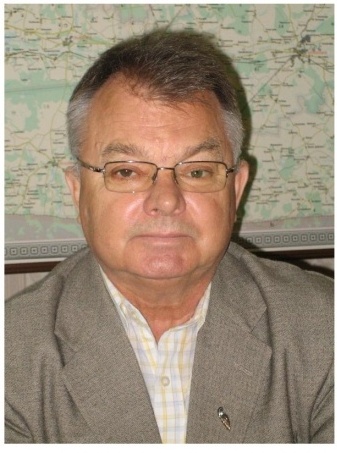 Светлой памяти доктора геолого-минералогических наук, профессора, с 1991 по 2011 годы - декана факультета географии и геоэкологии БФУ им. И. Канта, с 2001 по 2015 годы  возглавлявшего Калининградское региональное отделение Русского географического общества (КРО РГО), с 2016 г.- почетного председателя (КРО РГО), Заслуженного деятеля науки Российской Федерации  п о с в я щ а е т с я.
Уважаемые коллеги, дорогие друзья!

	Провожая в последний путь  5 (пять) лет  тому, мы  говорили, что светлую память об этом выдающемся ученом и талантливом организаторе  мы сохраним навсегда и сегодня собравшись в этом зале мы можем с уверенностью говорить, что с о х р а н я е м.

	С Вячеслав Владимировичем  мои жизненные координаты  пересеклись в начале 80-х годов, когда я преподавал геодезию и картографию в то время на географическом факультете  Калининградского университета.
Уже тогда среди плеяды выдающихся ученых – географов того времени  (д.г.н. Литвин В.М., д.ф.м.н Пака В.Т., д.г.м.н. Емельянов Е.М., д.г.н. Федорорв Г.М., проф. Кучерявый П.П.-декан географического факультета того времени и др.) восходила звезда Орленка В.В., тогда еще молодого кандидата наук.

	Во время общения с ним, подкупало его нестандартное  мышление  и виденье многих вопросов, к тому же запомнился он мне как неравнодушный  и непримиримый к недостаткам, и неважно кто это был уборщица или лаборант, студент или аспирант или другие сотрудники, видя недостатки и упущения в работе или учебе, он не проходил мимо и как говориться не давал спуска.
С распадом СССР пополнение АО «Балт АГП» специалистами по направлению – выпускниками профильных ВУЗОВ и техникумов прекратилось,   и пополнение  предприятия специалистами стало происходить в основном  за счет выпускников географического факультета БФУ им. И. Канта с установлением более тесных контактов с университетом.

		Достаточно сказать, что в настоящее время выпускники БФУ им. И.Канта составляют  55% производственного состава АО «Балт АГП», или 30 % от общего количества работающих на предприятии.

	Выпускники университета  имея достаточно высокую компьютерную подготовку, однако испытывают недостаток базовых знаний  и практических навыков по специальным дисциплинам: геодезии, картографии, фотограмметрии, у них нет так же  достаточных  навыков по работе со специальными программными комплексами цифрового картографирования и  фотограмметрической обработке материалов дистанционного зондирования Земли, установленных на предприятии.
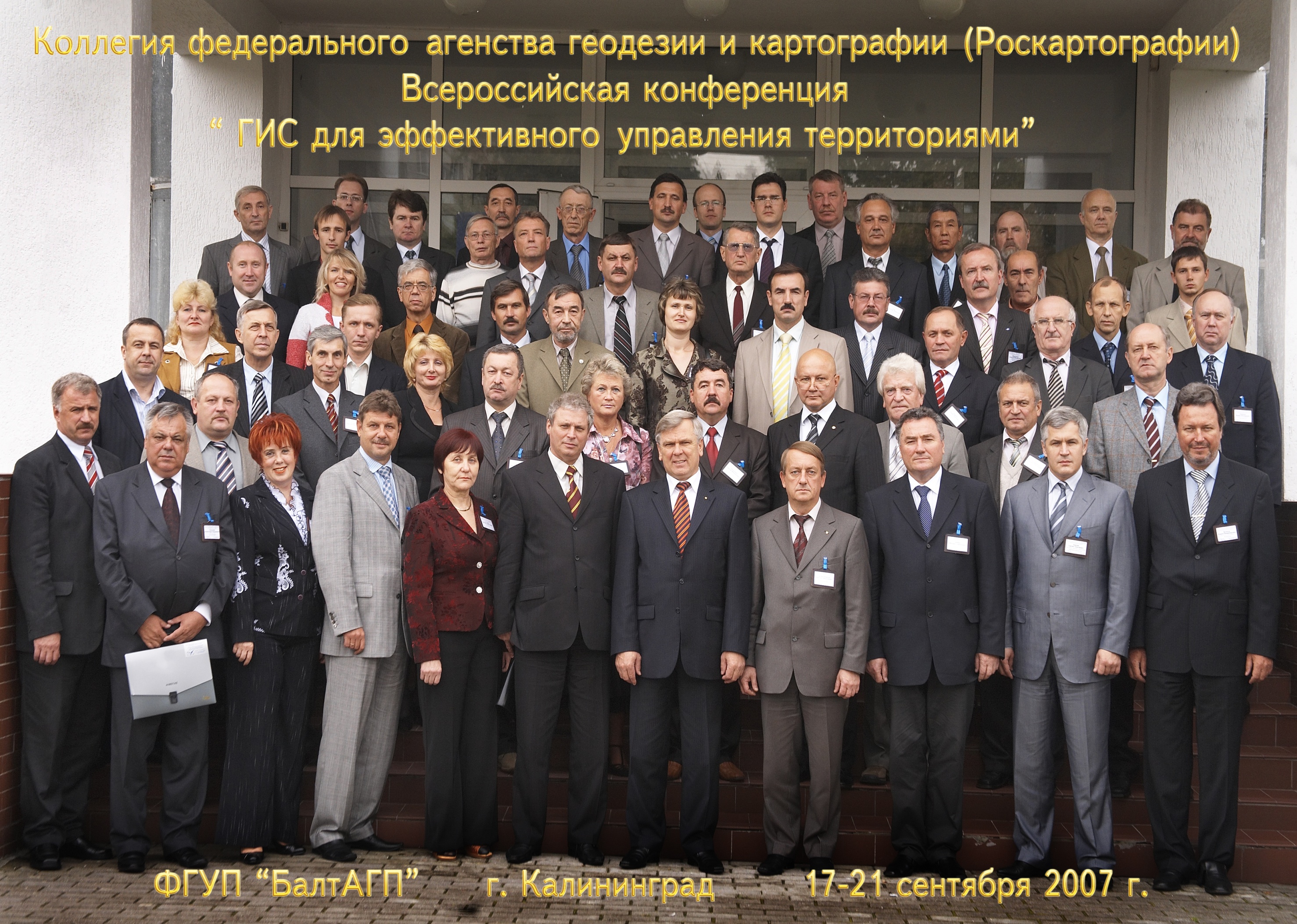 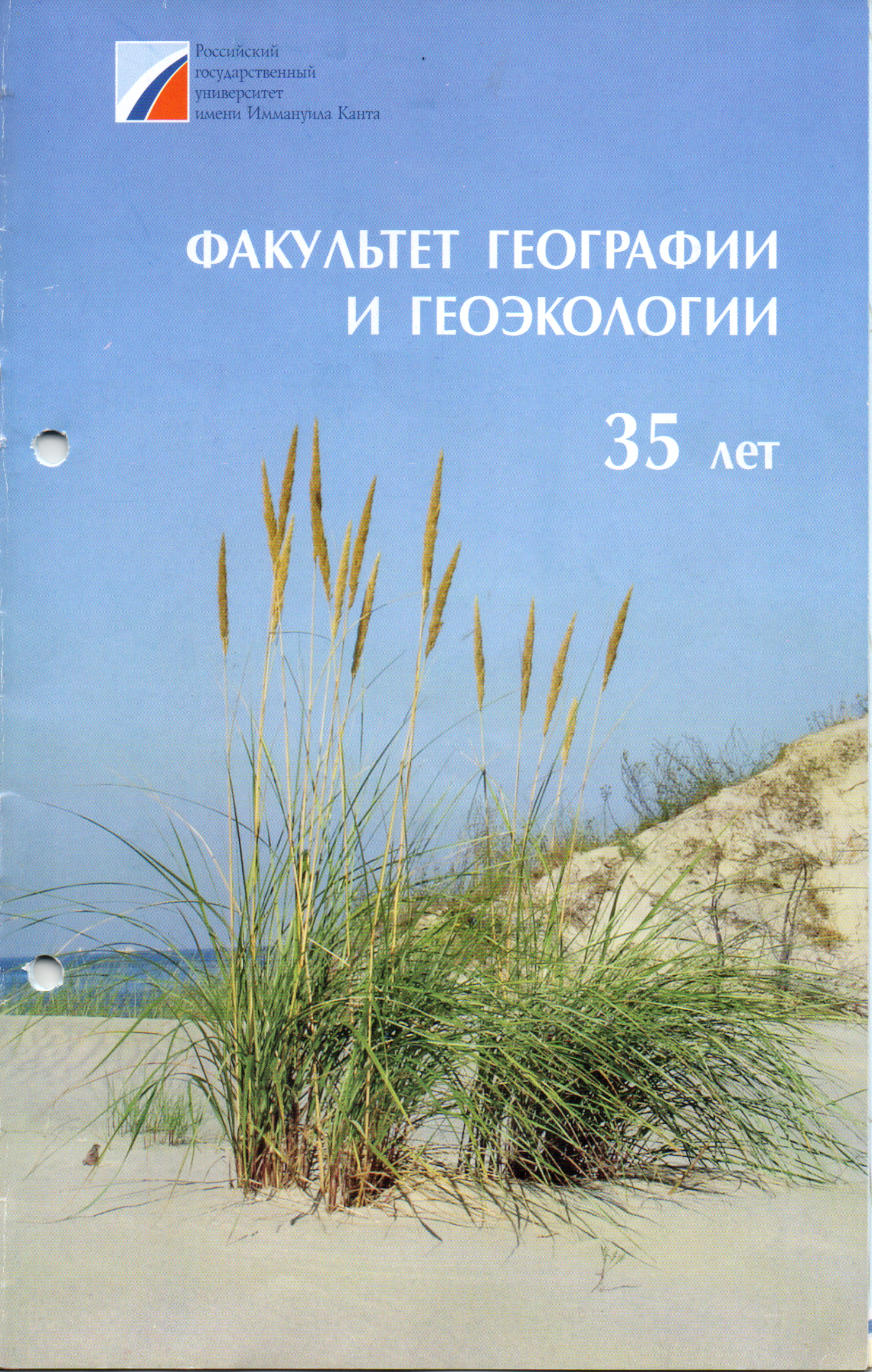 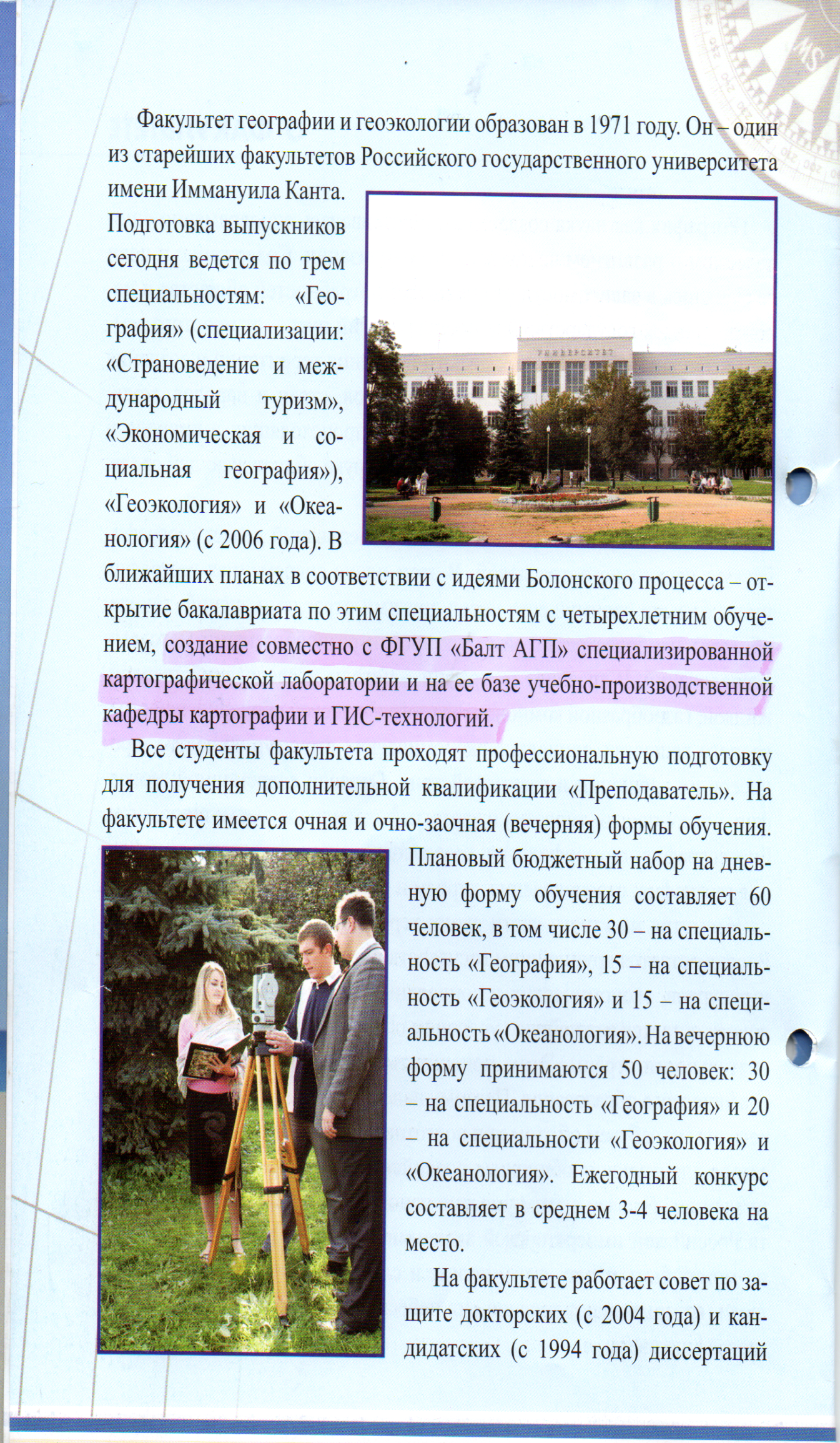 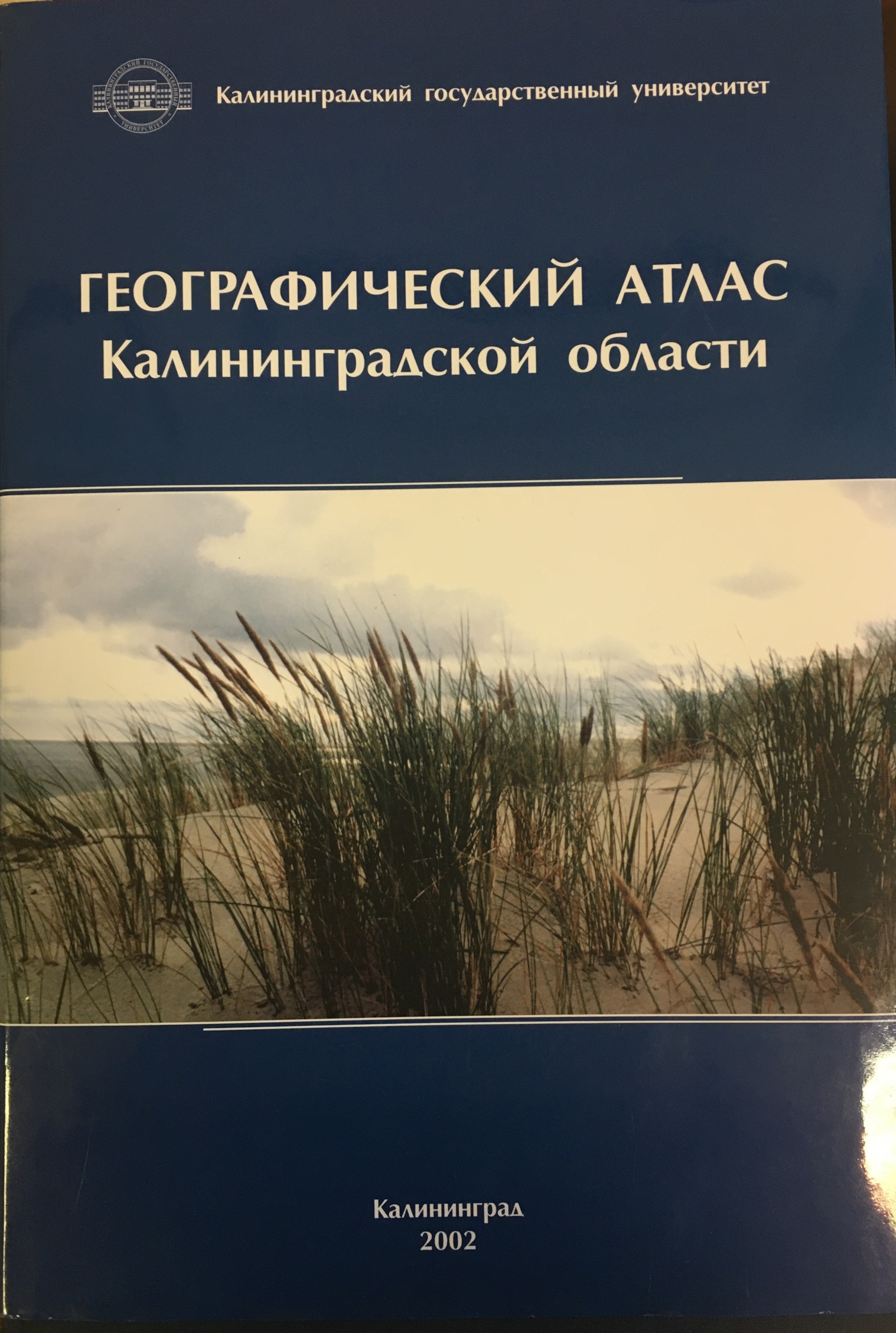 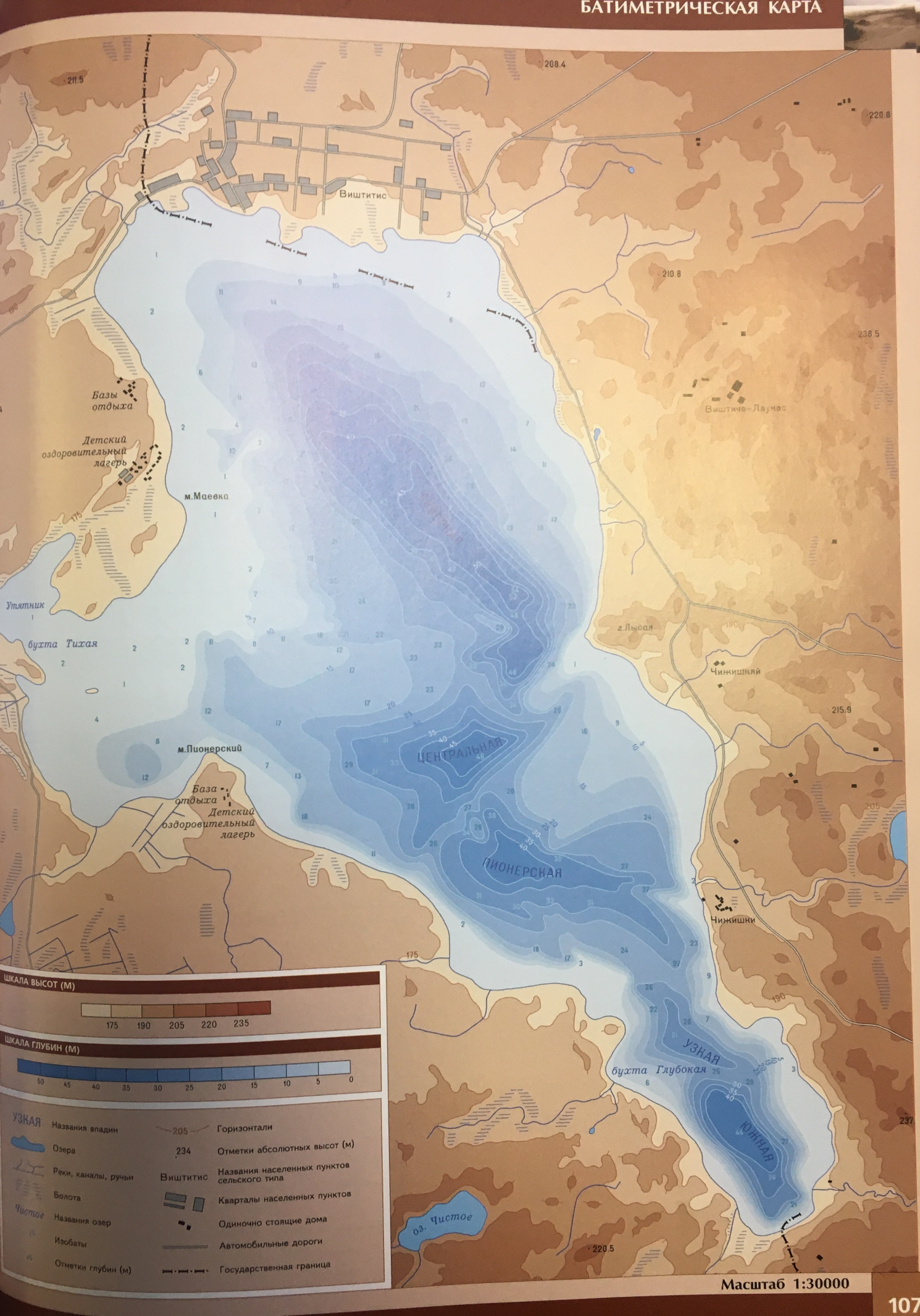 Виштынецкое озеро – объект исследований под руководством профессора В.В. Орленка
В связи с тем, что в настоящее время рассматривается  вопрос об переиздании Атласа Калининградской области и включении в него карт, не вошедших в 1-е издание,  вношу предложение  нынешнему поколению Калининградских географов, геодезистов и картографов продолжить начатую работу по законодательному  установлению наименований впадин на оз. Виштынецкое и одной из впадин, самой глубокой («Северной», глубина 54 м) присвоить имя ее первооткрывателя –  профессора В.В. Орленка и это будет хорошей памятью  о нем, выдающемся ученом и талантливом организаторе.
Спасибо 
за внимание!
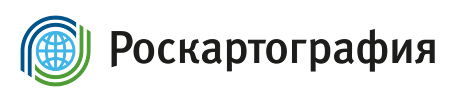 236 010 г. Калининградпр. Победы, 161
АО «Балт АГП»
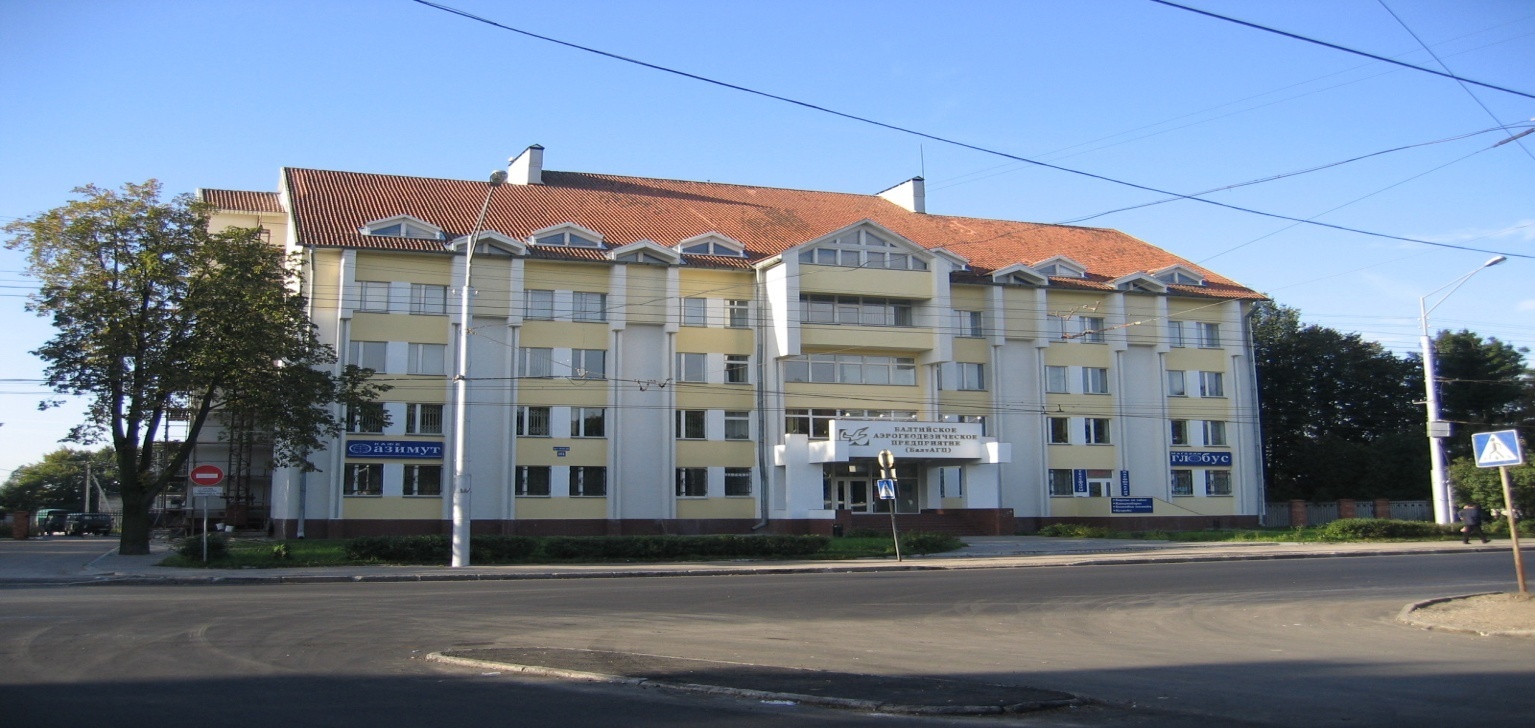